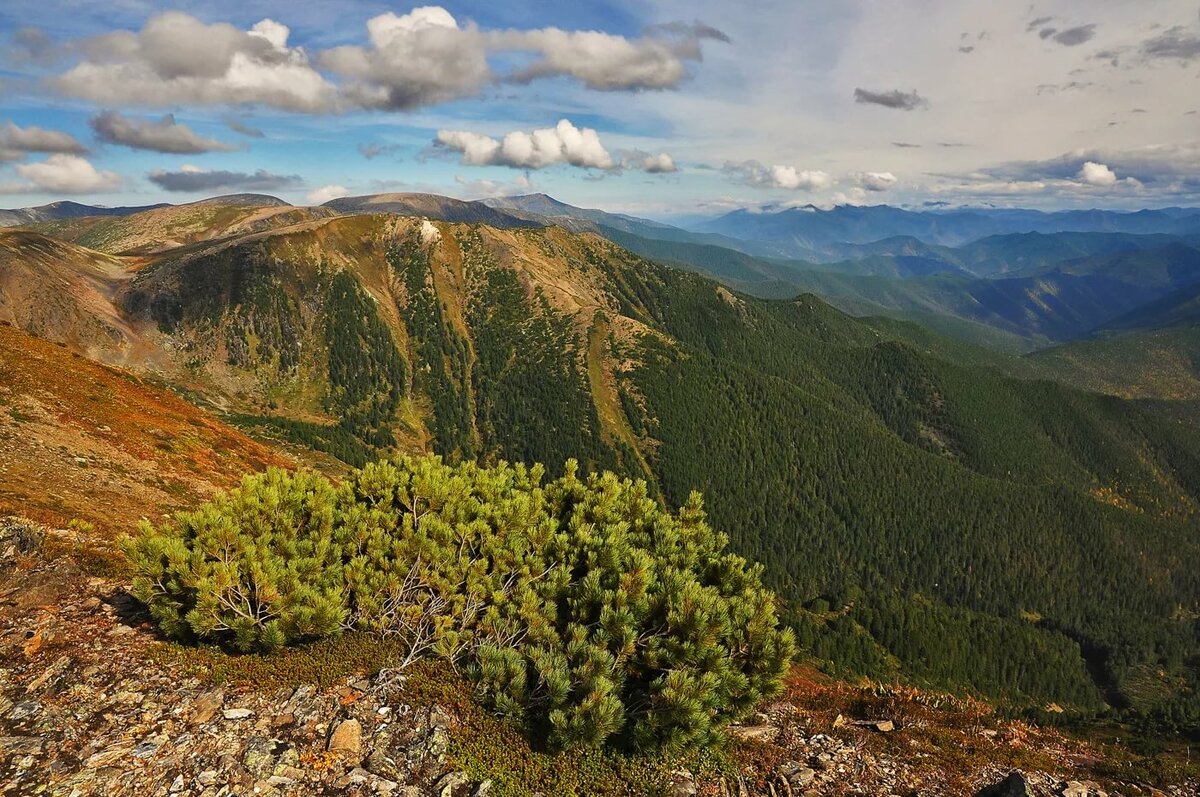 Кедровнико-лишайниковые растительные сообщества
Кедровник чернично-лишайниковый
Кедровник голубично-чернично-лишайниковый
*Кедровый стланик
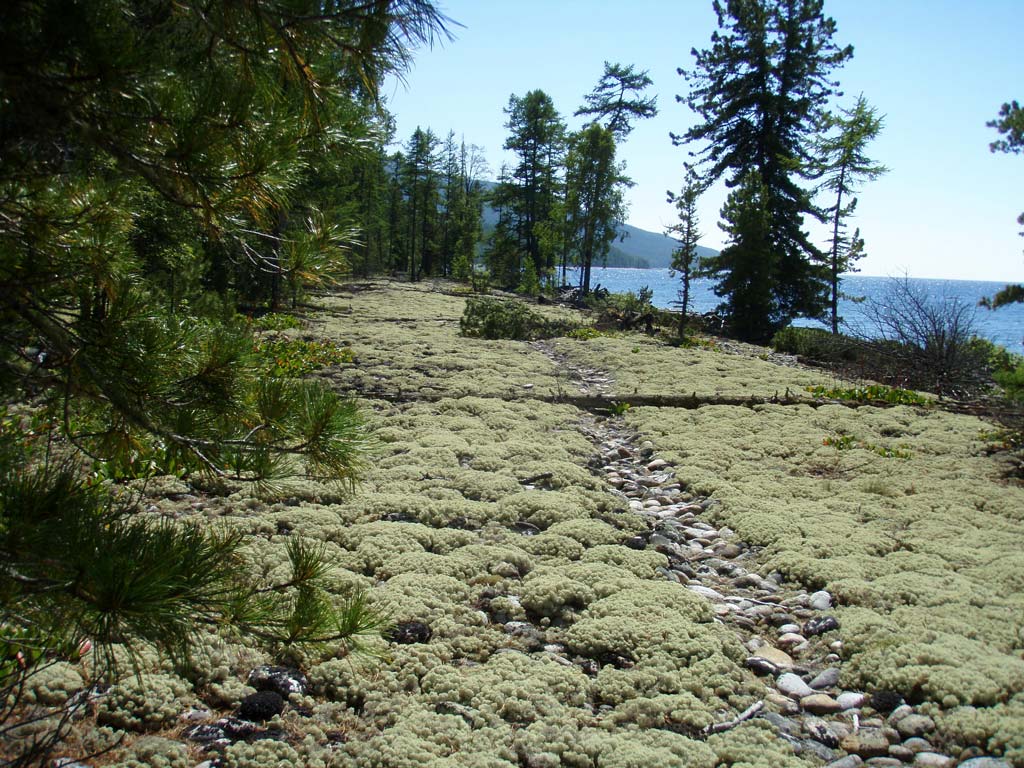 Кедровник чернично-лишайниковый
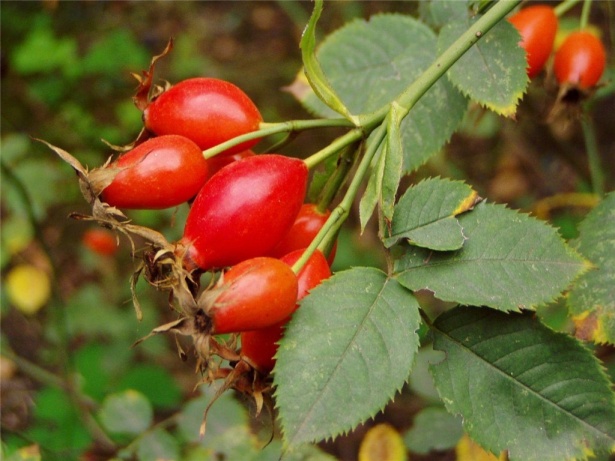 Шиповник
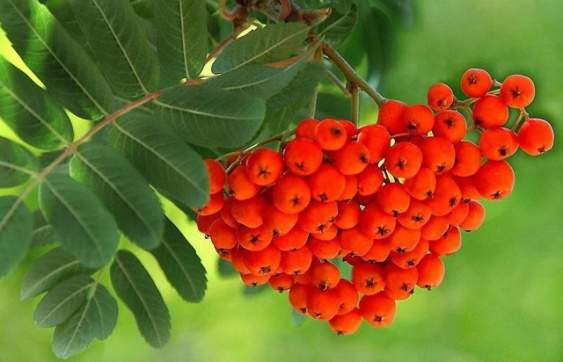 Рябина
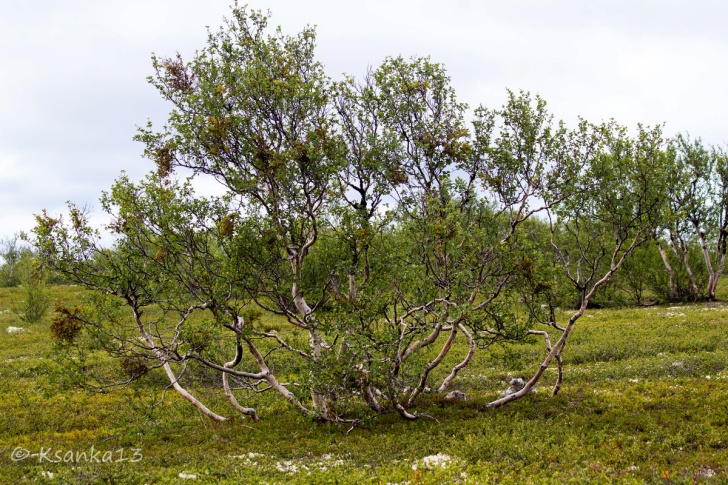 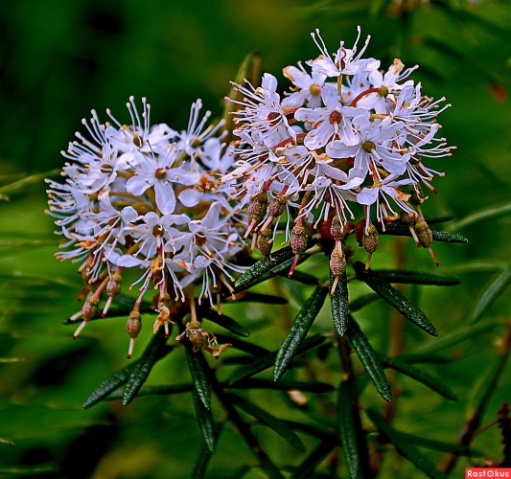 Багульник болотный
Карликовая берёза
*Кедровый стланик Байкала
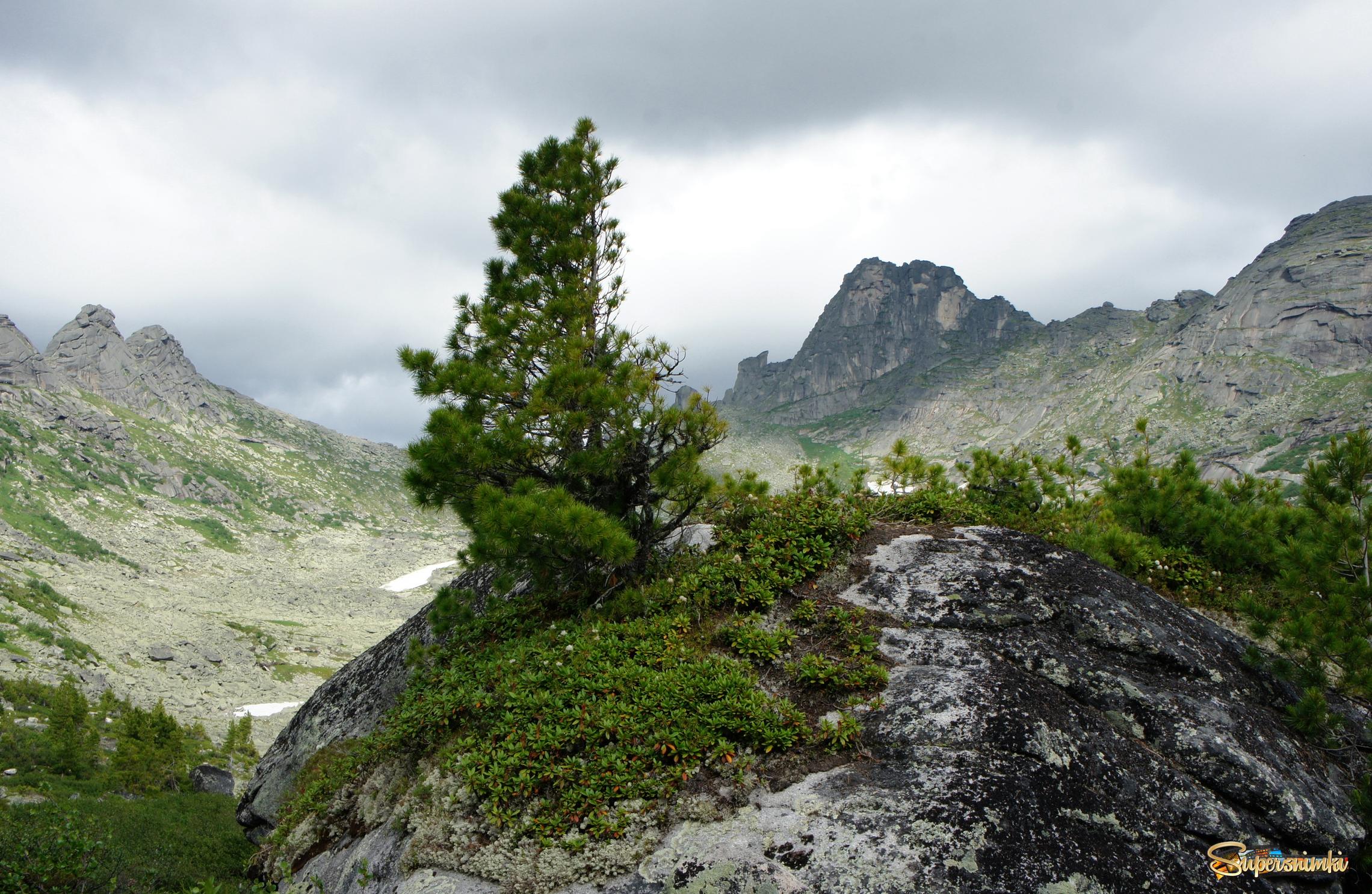 Кедровник голубично-чернично-лишайниковый
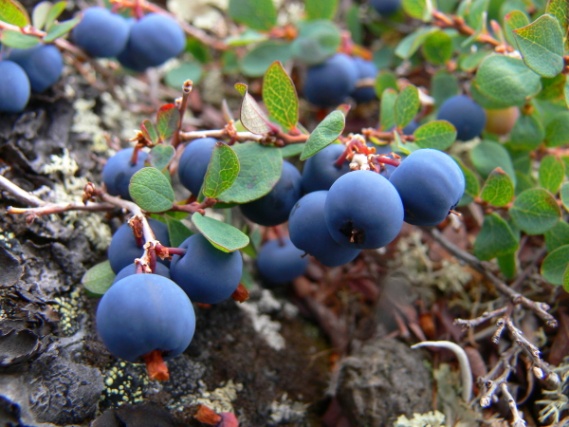 Голубика
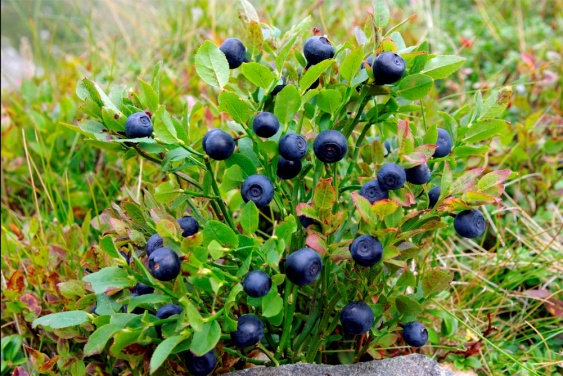 Черника
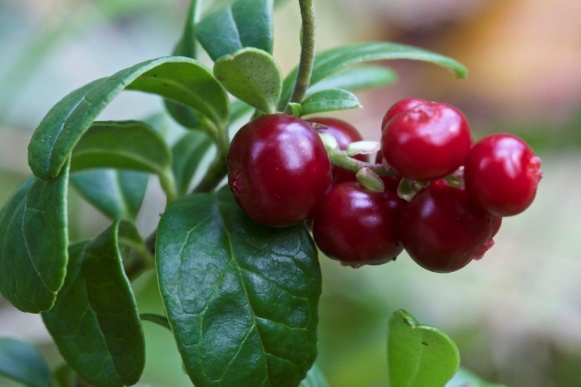 Брусника
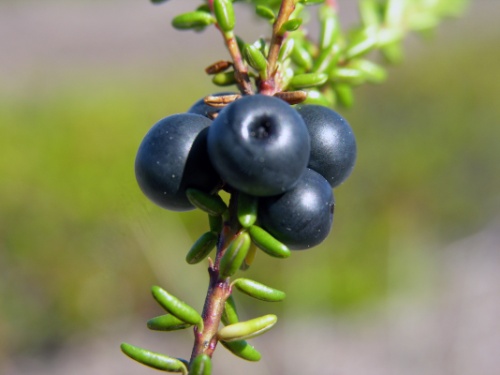 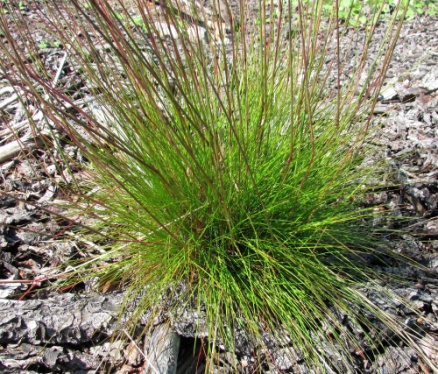 Луговик 
Извилистый
Вороника
*Не явлется отображением рассказанного